Introduction of Economics, Scope, Nature, Methods of study
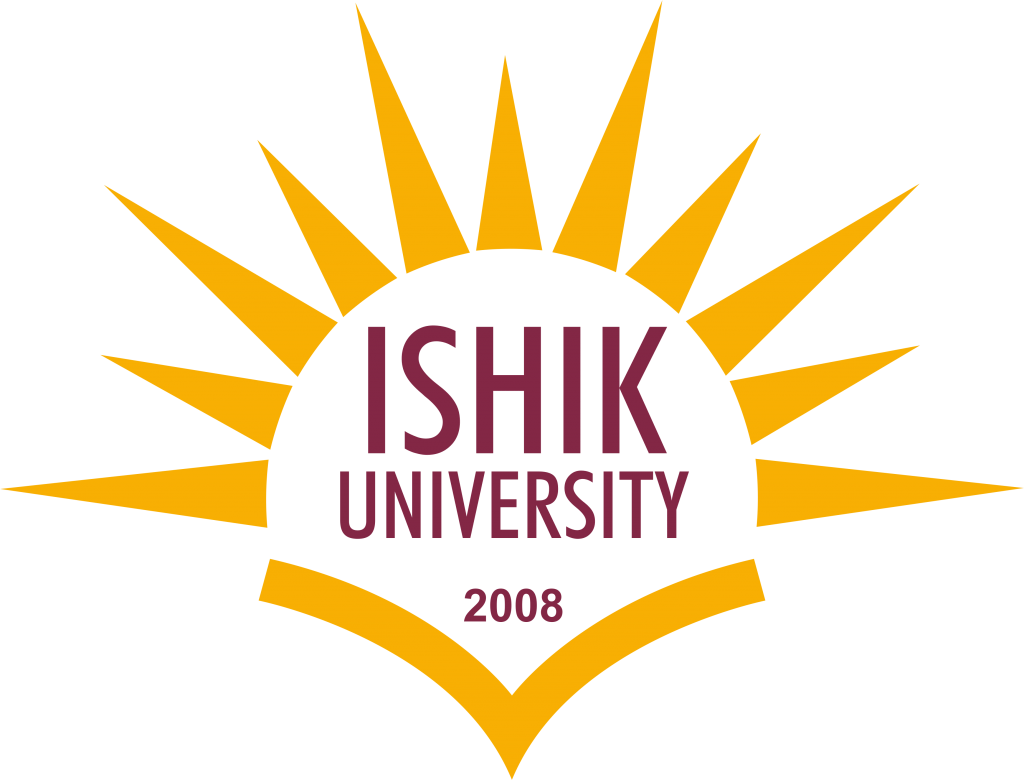 Prepared by: Dr Waqar Ahmad, Asstt. Prof.
Week -1
Learning Objectives
What is Economics?
What is managerial Economics?
To analyze the concept of economics- scarcity and efficiency?
Micro Economics and macro economics?
What are the Concept of managerial economics?
How managerial economics differ from economics and its relationship with management ?
Managerial Economics – Pearson and Lewis, Prentice Hall   				Week-1
This unit introduces you to the basic concepts of Economics.
After going through this unit you will come to know how Economics is helpful for Managers in their Decision making process.
The basic purpose of our studying of economics are the efficient
utilization of scarce resources. We always have to make choices amongst various alternatives available for efficient utilization of our scarce resources. The twin theme of economics is scarcity and efficiency. We will discuss this twin theme in detail before coming to managerial economics.
Overview
The basic purpose of our studying of economics are the efficient
utilization of scarce resources. We always have to make choices amongst various alternatives available for efficient utilization of our scarce resources. The twin theme of economics is scarcity and efficiency. 
We will discuss this twin theme in detail before coming to managerial economics.
Overview 					        Cont.
Scarcity and Efficiency: 
The first question which comes here is what is Economics?
Economics is the study of how society chooses to use productive resources that have alternative uses, to produce commodities of various kinds, and to distribute them among different groups.
Two key ideas in economics:
• Scarcity of goods
• Efficient use of resources
Overview 					        Cont.
Scarcity of goods 
The word scarce is closely associated with the word limited or economic as opposed to unlimited or free. Scarcity is the central problem of every society. 
• Concept lies at the problem of resource allocation and problem of a business enterprise.
• The essence of any economic problem, micro or macro, is the scarcity of resources.
• The managers who decide on behalf of the corporate unit or the national economy always face the economic problem of Scarcity of good quality of materials or skilled technicians.
Overview 					        Cont.
As a Marketing Manager
As a Finance Manager
As a Finance Minister of the Country
Unemployment: Scarcity of jobs
Unsold stock of inventory: Scarcity of buyers
Under utilized capacity of plan: Scarcity of power or other support facilities.
Had there been no scarcities there would not have been any managerial problem. It is
  only because of this scarcity a manager has to decide on optimum allocation of scarce
  resources of:
Man
Materials
Money
Time
Energy
Overview 					        Cont.
Thus we see that every business unit or manager must aim at rational but optimum allocation of scarce resources. Optimality lies in finding the best use of scarce resources, given to the constraints.
Overview 					        Cont.
Economics provide optimum utilization of scarce resources to achieve the desired result. It provides the basis for decision making. Economics can be studied under two heads:
1. Micro Economics
2. Macro Economics
Overview 					        Cont.
Micro Economics: 
It has been defined as that branch where the unit of study is an individual, firm or household. 
It studies how individual make their choices about what to produce, how to produce, and for whom to produce, and what price to charge. It is also known as the price theory and is the main source of concepts and analytical tools for managerial decision making. 
Various micro-economic concepts such as demand, supply, elasticity of demand and supply, marginal cost, various market forms, etc. are of great significance to managerial economics.
Overview 					        Cont.
Macro Economics: 
It’s not only individuals and forms that are faced with having to make choices. 
Governments face many such problems. For e.g. How much to spend on health; How much to spend on services; How much should go in to providing social security benefits. This is the same type of problem faced by all of us in our daily lives but in different scales. 
It studies the economics as a whole. It is aggregative in character and takes the entire economy as a unit of study. 
Macro economics helps in the area of forecasting. It includes National Income, aggregate consumption, investments, employment etc.
Overview 					        Cont.
Following are the various economic concepts which are useful for managers for decision making:
Demand theory
Elasticity
Price elasticity of demand and supply
Income elasticity of demand and supply 
Market Structure and price discrimination
Opportunity cost
Pricing strategy
Marginal revenue product
Production function
Overview 					        Cont.
Following are the various economic concepts which are useful for managers for decision making:

Theory of firm: price, output and investment decisions
National income
Business cycle 
Profit
Risk and uncertainty theories
Introduction to Managerial Economics
In the words of Mc Nair and Merriam, "Managerial Economics consist of use of economic modes of thought to analyze business situation”.
According to Spencer and Seigelman it is defined as the “Integration of economic theory with business practice for the purpose of facilitating decision making and forward planning by the management”
Introduction to Managerial Economics
Managerial Economics = Management + Economics
What do you mean by Decision Making?
Introduction to Managerial Economics
Decision making is the most important function of business managers. Decision making is the central objective of Managerial Economics. Decision making may be defined as the process of selecting the suitable action from among several alternative courses of action.
The problem of decision making arises whenever a number of alternatives are available. 
Such as:
Introduction to Managerial Economics
What should be the price of the product?
What should be the size of the plant to be installed?
How many workers should be employed?
What kind of training should be imparted to them?
What is the optimal level of inventories of finished products, raw material, spare parts, etc.?
Introduction to Managerial Economics
Now we will discuss various aspects relating to the management decision making or Managerial Decision Making.
• What Is Management?
􀀹 Management is the process of coordinating people and other resources to achieve the goals of the organization
􀀹 .Most organizations use various kinds of resources.
• Basic Management Functions
A number of management functions must be performed if any organization is to succeed.
􀀹 Establishing Goals and Objectives.
􀀹 Establishing Plans to Accomplish Goals and Objectives.
􀀹 Organizing the Enterprise. Leading and Motivating
􀀹 Controlling Ongoing Activities.
Introduction to Managerial Economics
• Kinds of Managers
They can be classified along two dimensions:
􀀹 Level within the organization which include: Top managers; Middle Managers; First Line Managers.
􀀹 Area of management which include: Financial Managers; Operations
Managers; Marketing Managers; Human Resources Managers; Administrative Managers.
Introduction to Managerial Economics
What Makes Effective Managers?
Key Management Skills. The skills that typify effective managers tend to fall into three categories.
􀀹 Technical Skills
􀀹 Conceptual Skills.
􀀹 Interpersonal Skills.
􀀹 Managerial Roles.
􀀹 Decisional Roles
􀀹 Interpersonal Roles
􀀹 Informational Roles.
Introduction to Managerial Economics
• Managerial Decision Making
Decision-making is the act of choosing one alternative from among a set of
alternatives. Managerial decision making involves four steps.
􀀹 Identifying the Problem or Opportunity
􀀹 Generating Alternatives.
􀀹 Selecting an Alternative
􀀹 Implementing and Evaluating the Solution
Scope of Managerial Economics
Demand forecasting
Production function
Cost analysis
Inventory management
Advertising
Pricing system
Resource allocation
Managerial economics aims at providing help in decision making by firms. It is heavily dependent on microeconomic theory. The various concepts of micro economics used frequently in managerial economics include Elasticity of demand; Marginal cost; Marginal revenue and Market structures and their significance in pricing policies
Relationship between Managerial Economics and other Subjects
Economics
Mathematics
Statistics
Accounting
Operation Research
Computers
Management
Tools and Techniques in Decision Making
Economic theory offers a variety of concepts and analytical tools which can be of considerable assistance to the managers in his decision making practice. These tools are taken as guide in making decision. Following are the basic economic tools for decision making:
Opportunity cost principle
Incremental principle
Principle of the time perspective
Discounting principle
Equi-marginal principle.
Tools and Techniques in Decision Making
Opportunity Cost principles 
A decision is the sacrifice of alternatives required by that decision; 
Opportunity Cost represents the benefits or revenue forgone by pursuing one course of action rather than another; 
Opportunity Cost are not recorded in the accounting records of the firm, but have to be met if the firm aims at optimization. 
Opportunity Cost is always higher to Accounting Costs When ever a manager takes or makes a decision, he chooses one course of action, sacrificing the other alternatives.
Tools and Techniques in Decision Making
Incremental Principle
It is related to the marginal cost and marginal revenues, for economic theory. Incremental concept involves estimating the impact of decision alternatives on costs and revenue, emphasizing the changes in total cost and total revenue resulting from changes in prices, products, procedures, investments or whatever may be at stake in the decisions. The two basic components of incremental reasoning are 
• Incremental cost
• Incremental Revenue
Tools and Techniques in Decision Making
Principle of Time Perspective
The very important problem in decision making is to maintain the right balance between the long run and short run considerations. Decision making is the task of co-coordinating along the time scale- past, present and future.
Discounting Principle
Discounting is both a concept as well as technique borrowed from accountancy. For explanation readopt the opportunity and time  perspective. Consider the case of the seller. The seller has to decide between the immediate cash payment of Rs. 1000 by his customer and the future payment of say Rs. 1100 at the end of one year from now.
Tools and Techniques in Decision Making
Marginal Principle: 
Due to scarce resources at the disposable, the manager has to be careful of spending each and every additional unit of resources. 
In order to decide whether to use an additional man hour or machine hour or not you need to know the additional output expected from there. A decision about additional investment has to be viewed in terms of additional returns from the investment. Economists use the word “Marginal” for additional magnitudes of production or return. Economist often use the terms like
Tools and Techniques in Decision Making
• Marginal output of labor
• Marginal output of machine
• Marginal return on investment
• Marginal revenue of output sold
• Marginal cost of production
• Marginal utility of consumption
Questions
What is the meaning of managerial economics?
What do you mean by decision Making?
Explain the Nature and Scope of Managerial Economics?
Give the relation between Managerial economics and other fields of study.
Give a detailed account on the tools and techniques of decision making.
Thank You